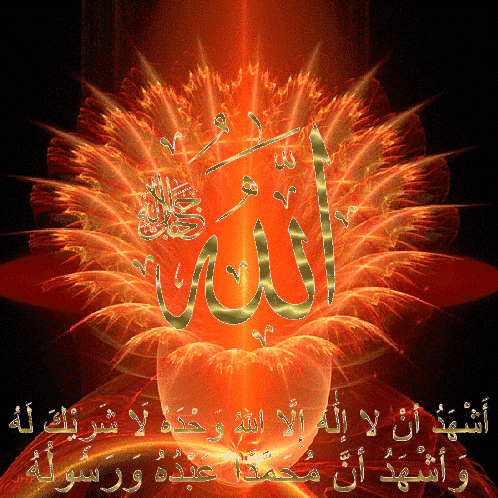 হোসনে আরা খাতুন
সহকারী শিক্ষক 
দাসপাড়া উচ্চ বিদ্যালয়
মান্দা, নওগাঁ
শ্রেণিঃ  ৮ম 
বিষয়ঃ  বিজ্ঞান  
সময়ঃ  ৫০ মিনিট
তারিখ-১২/০৫/১৯
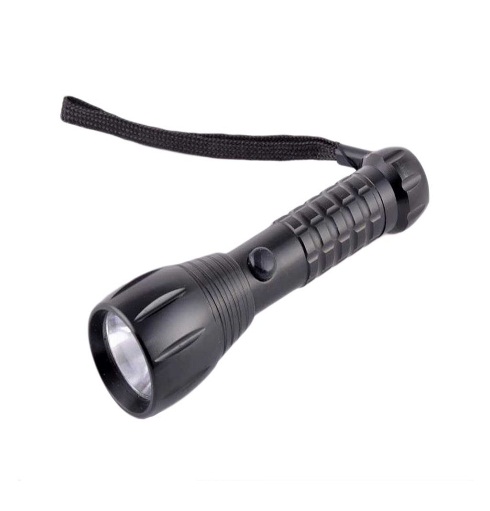 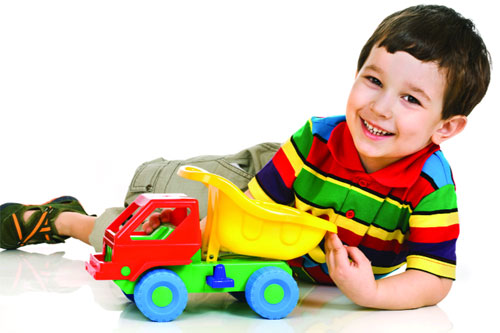 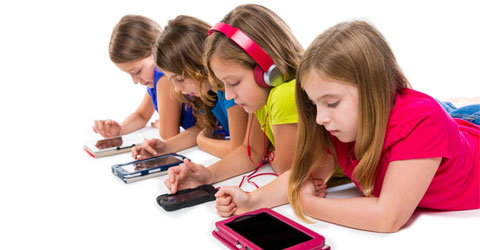 খেলনা
টর্চ
খেলনা
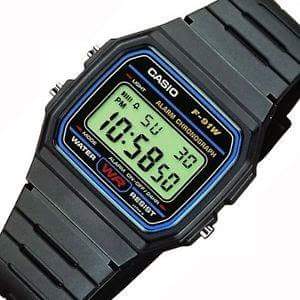 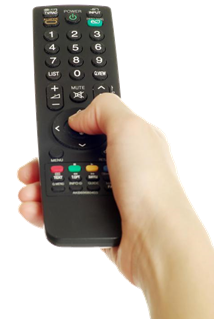 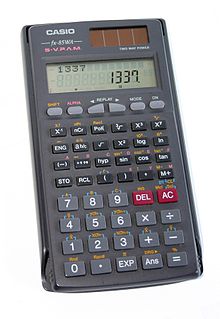 পেন্সিল ব্যাটারী
ক্যালকুলেটর
রিমোট
ঘড়ি
টর্চ, রিমোট, খেলনা ইত্যাদিতে যে ব্যাটারি ব্যবহার করি তাকে কি বলি ?
শুষ্ক কোষ
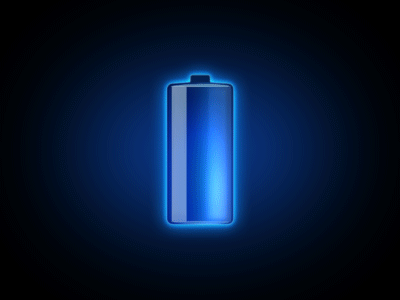 অধ্যায়ঃ ০৮,        পাঠঃ ১২
শিখনফল
এই পাঠ শেষে শিক্ষাথীরা----
  ড্রাইসেল তৈরি করতে কী কী লাগে তা বলতে পারবে;
 আমরা কি কি কাজে ব্যাটারী ব্যবহার করি তা বলতে পারবে;
ড্রাইসেল কিভাবে তৈরী করা যায় তা বর্ণনা   
     করতে পারবে;
 শুষ্ককোষের একটি বর্তনী আকঁতে পারবে;
শুষ্ক কোষ দিয়ে কি ধরনের শক্তির রূপান্তর ঘটে তা বর্ণনা করতে পারবে।
চিত্রে কি দেখছ ?
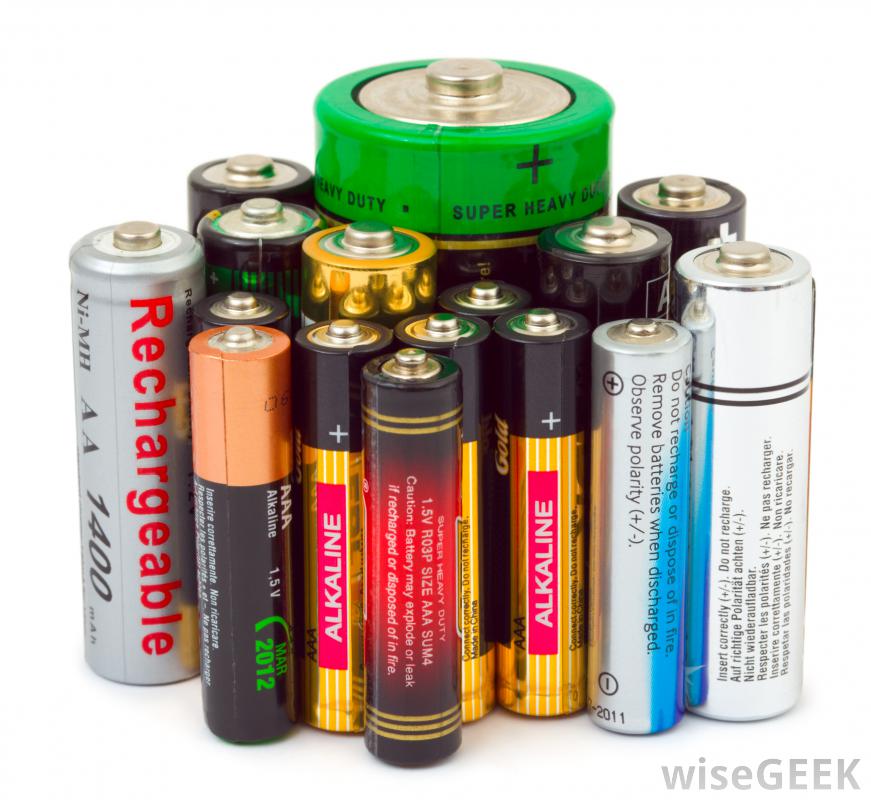 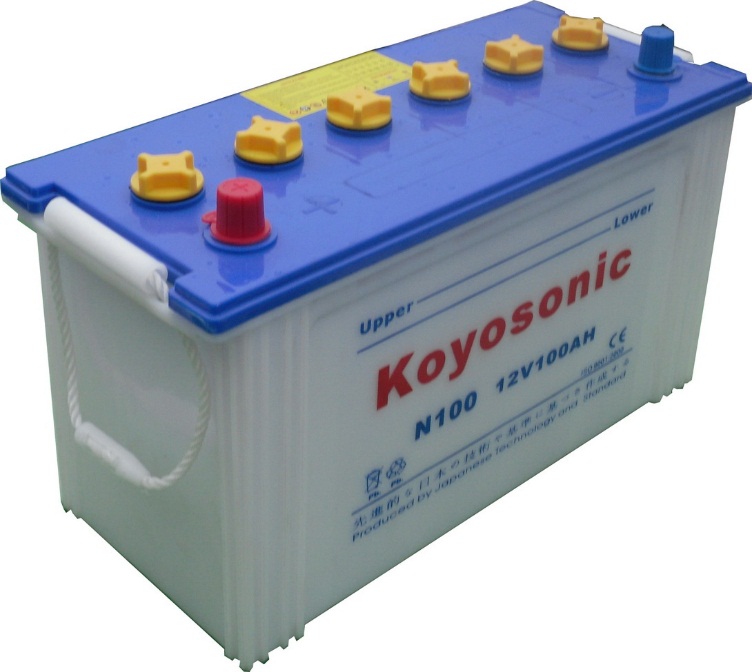 ব্যাটারী
ড্রাইসেল তৈরী করতে যা প্রয়োজন
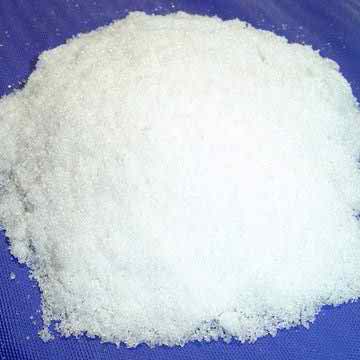 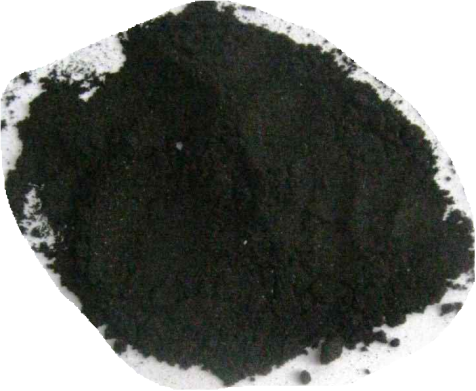 কয়লার গুড়া
কার্বন দন্ড
অ্যামোনিয়াম ক্লোরাইড
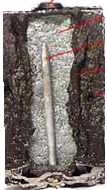 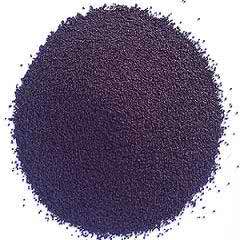 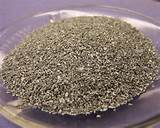 ম্যাংগানিজ ডাই অক্সাইড
লেই
দস্তা
একক কাজ
১। প্রশ্নঃ ড্রাইসেল তৈরি করতে কি কি প্রয়োজন ?
    ২। প্রশ্নঃকি কি কাজে আমরা ব্যাটারী ব্যবহার করি?
 প্রথমে সিলিন্ডার আকৃতির দস্তার চোঙ নাও ।
 NH4Cl, কয়লার গুড়া ও MnO2
পানির মিশ্রিত লেই/পেস্টটি চোঙটির মধ্যে নিই ।
তার মধ্যে কার্বন দন্ডটি এমনভাবে বসাও যাতে দন্ডটি দস্তার চোঙটিকে স্পর্শ না করে।
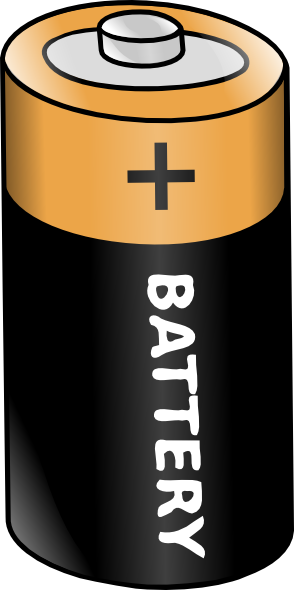  কার্বন দন্ডটির মাথায় ধাতব টুপিটি পরিয়ে দিই।
দন্ডটির চারপাশ দিয়ে পিচের আস্তরন দিয়ে ঢেকে দিই ।
দস্তার চোঙটিকে একটি শক্ত কাগজ দিয়ে ঘিরে দিই।
জোড়ায় কাজ
প্রশ্নঃ ড্রাইসেল কিভাবে তৈরি করা যায় তা লিখতে পারবে।
শুষ্ক কোষ দিয়ে তড়িৎ বর্তনী তৈরী করে শক্তির রূপান্তর দেখা।
প্রয়োজনীয় উপকরণঃ
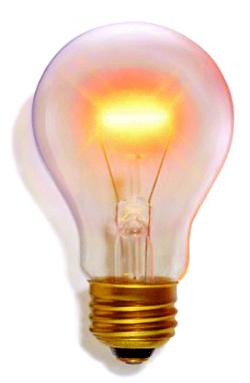 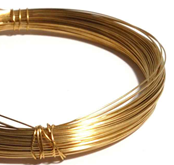 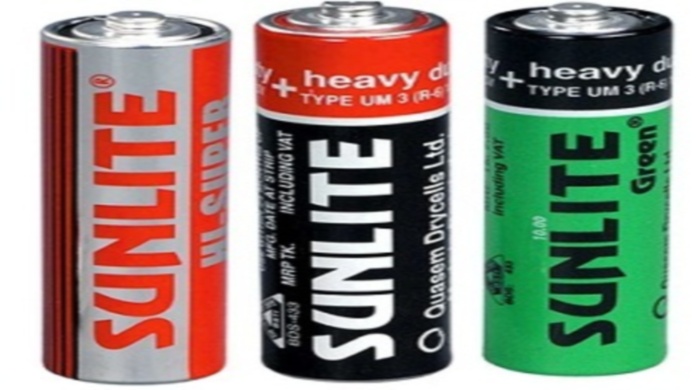 বাল্ব
ব্যাটারি
তার
শুষ্ক কোষ যেভাবে কাজ করে।
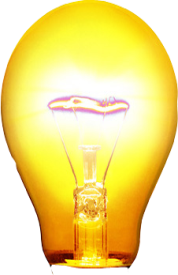 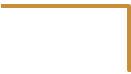 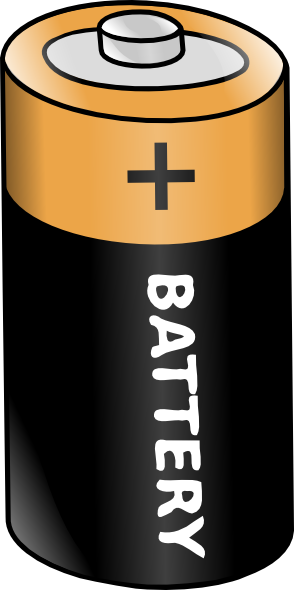 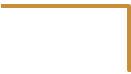 শুষ্ক কোষের  বর্তনী।
শুষ্ক কোষের একটি বর্তনী এবং শুষ্ককোষের সাহায্যে আলো জ্বালানো ।
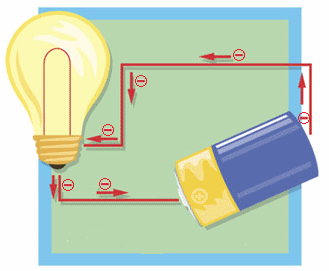 পদ্ধতিঃ ১টি তামার তারের এক প্রান্ত শুষ্ক কোষের অ্যানোড ও অপর তামার তারটির ক্যাথাডের সাথে যুক্ত করি । চিত্রের মত করে বাল্বের সাথে তার দুটি সংযোগ দিই, তাহলে বাল্বটি জ্বলে উঠল ।
পর্যবেক্ষণ ছক
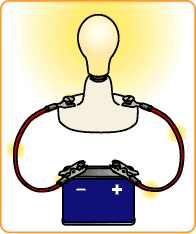 দলীয় কাজ
দল নং ০১
দল নং ০২
শুষ্ক কোষের একটি বর্তনী আঁক এবং শুষ্ককোষের সাহায্যে আমরা যে কাজ করি তার একটি তালিকা প্রস্তুত কর।
শুষ্ককোষের সাহায্যে কি ধরনের শক্তির রূপান্তর ঘটে তা পর্যবেক্ষণ করে  বর্ণনা করতে পারবে।
গুরুত্বপূর্ণ শব্দঃ
ড্রাইসেল
  তড়িৎ বিশ্লেষ্য
  তড়িৎ বিশ্লেষণ 
  অ্যানোড
  বর্তনী
মূল্যায়ণ
১) প্রশ্নঃ ম্যাংগানিজ ডাইঅক্সাইড এর সংকেত কোনটি ?

ক) NH4Cl
খ) MnO2
গ) CaCo3
ঘ) Co2
২) প্রশ্নঃ তড়িৎ  দ্বার কয়টি ও কি কি ?
৩) প্রশ্নঃ শুষ্ক কোষে অ্যানোড হিসাবে  কাজ করে কোনটি ?
৪) প্রশ্নঃ শুষ্ক কোষে  সিলিন্ডার আকৃতির চোঙটি কিসের তৈরি ?
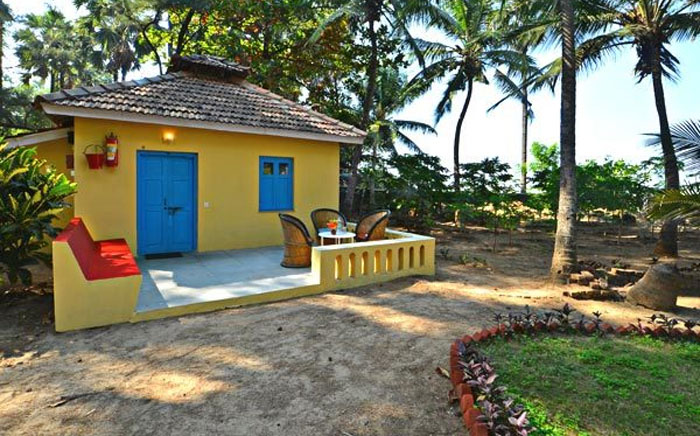 বাড়ির কাজ
একটি পুরাতন ব্যাটারি ভেঙে এর মধ্যে কি কি আছে তার একটি তালিকা তৈরি করে আনবে।
সবাইকে
ধন্যবাদ